محلول سازی
غلظت:به مقدار حل شونده در محلول گویند
محلول غلیظ = محلولی که میزان حل شونده زیاد باشد


محلول رقیق = محلولی که میزان حل شونده کم باشد
چگونه یک شربت با غلضت مناسب بسازیم؟
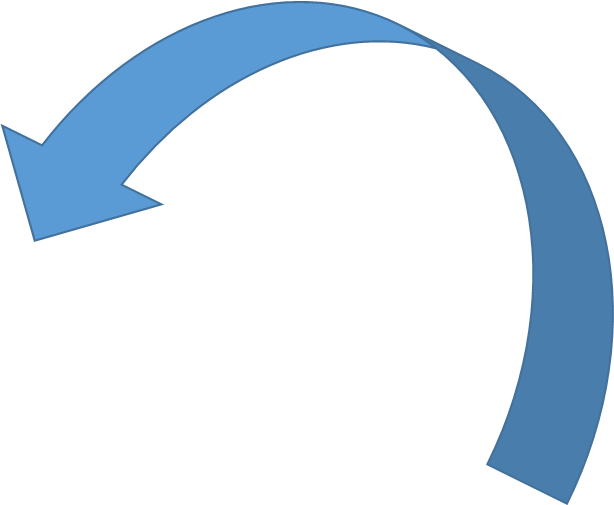 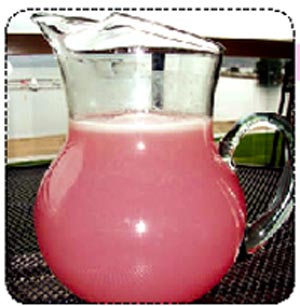 یک لیتر آب
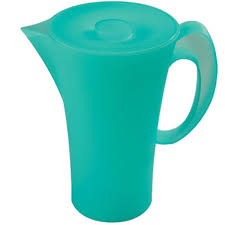 2 قاشق پودر شربت
پودر شربت
2قاشق پودر شربت
 غلظت  = 
                    یک لیتر آب
چگونه یک لیوان شربت با غلظت 2قاشق پودر بسازیم؟
                               در یک لیتر
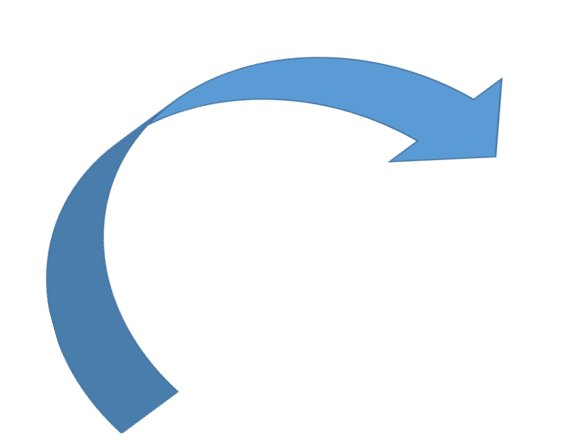 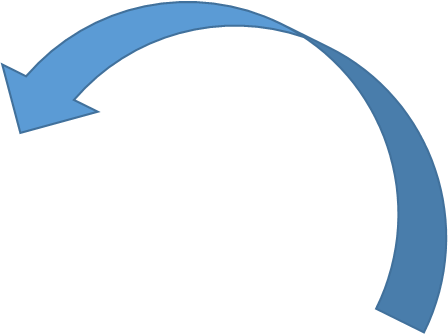 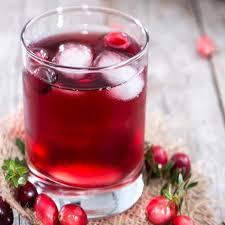 250میلی لیتر
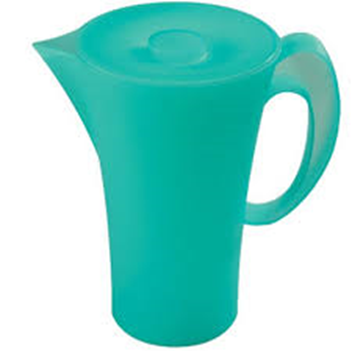 نیم قاشق پودر شربت
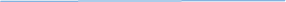 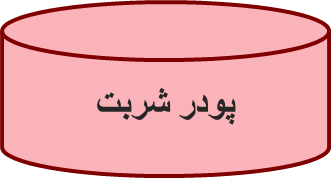 2قاشق پودر در یک لیتر        نیم قاشق پودر
غلضت=                               =    
                یک لیتر اب                   250 میلی لیترآب
مول چیست؟
همانند سایر مقیاس ها(گرم-کیلوگرم-تن) برای بیان مقدار ماده است .


یک مول برابر 23 10× 6.02 ذره از هر ماده است.
چگونه محلول سود 2مول بسازیم؟
               لیتر
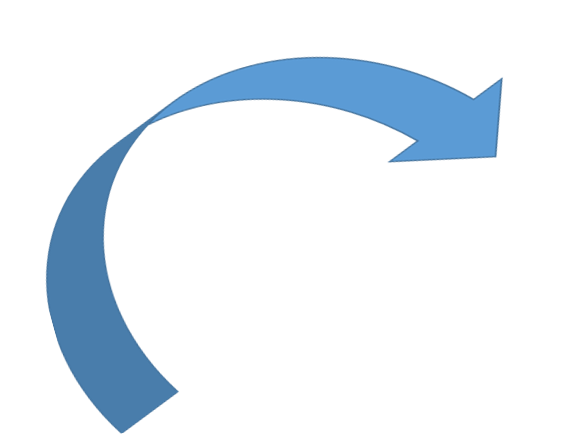 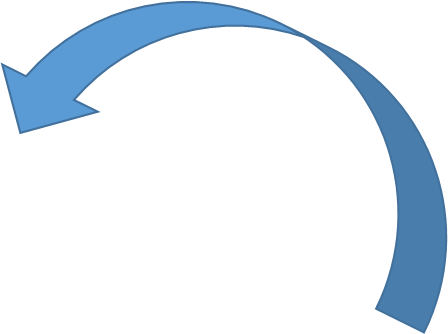 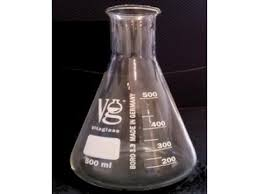 2مول سود
یک لیتر آب
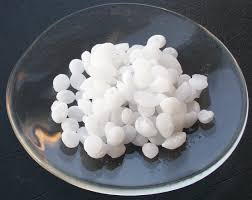 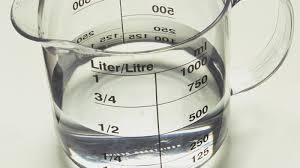 چگونه25 میلی لیتر محلول سود 2مول بسازیم؟
                                    لیتر
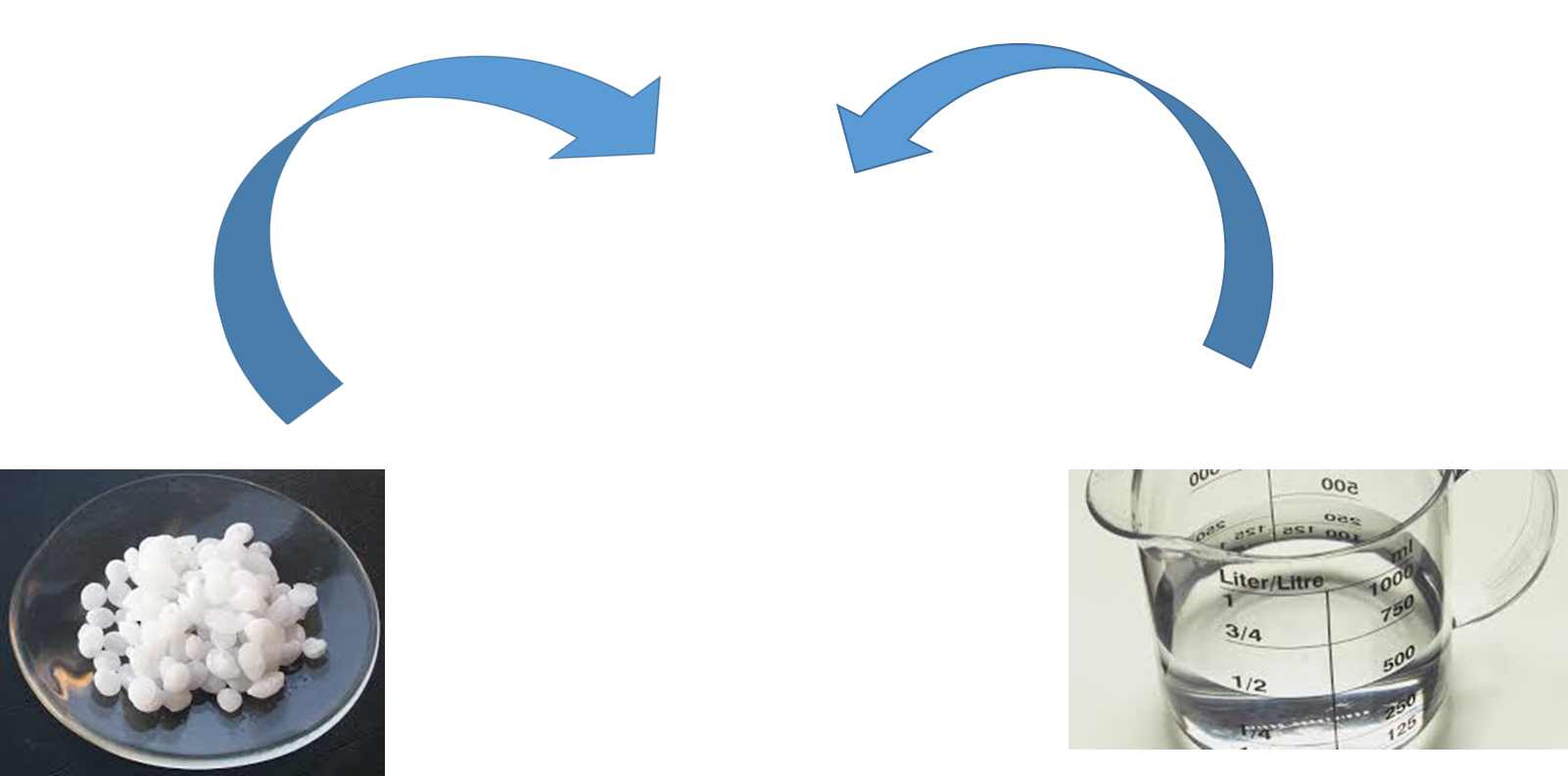 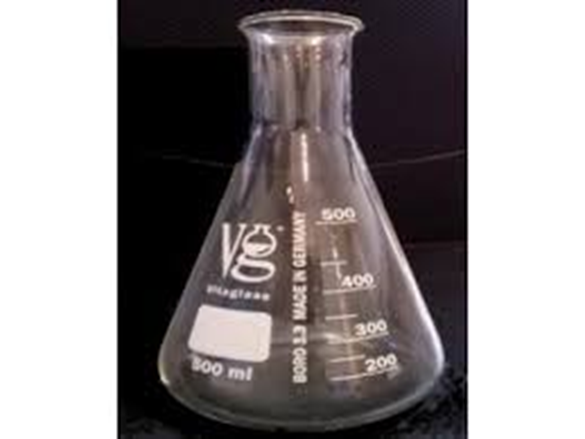 0.05 مول
25 میلیلیتر
2 مول سود                            X
غلضت  =                             =
                1000میلی لیتر             25 میلی لیتر
چگونه مول را به گرم تبدیل کنیم؟
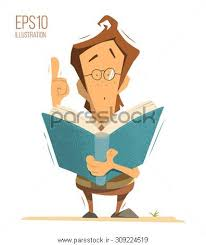 با استفاده از جرمی مولی
چطوری جرمی مولی هر ترکیب رو محاسبه کنیم؟
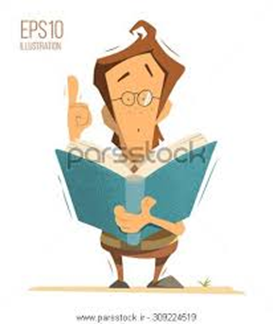 کافی است جرم تک تک اتم های ترکیب را با هم جمع کنیم
محاسبه جرم یک مول از ترکیب یا جرم مولی
EXAMPLE(g/mol)
NaCl                                     Na=23       Cl=35                                                     35+23=58

NaOH                                   Na=23       O=16       H=1                                        23+16+1=40

MgCl2                                  Mg= 24     Cl=35                                                     24+2(35)=94

AlCl3                                    Al=27        Cl=35                                                    27+3(35)=132

C6H12O6                             C=12           H=1           O=6                           6(12)+12(1)+6(16)=180
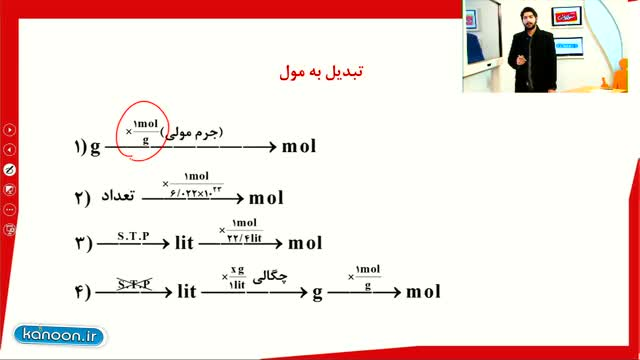 آزمایشگاه علوم